Отчет 
по исполнению бюджета города Слободского 
за 2012 год
Исполнение бюджета города за 2012 год (млн. руб.)
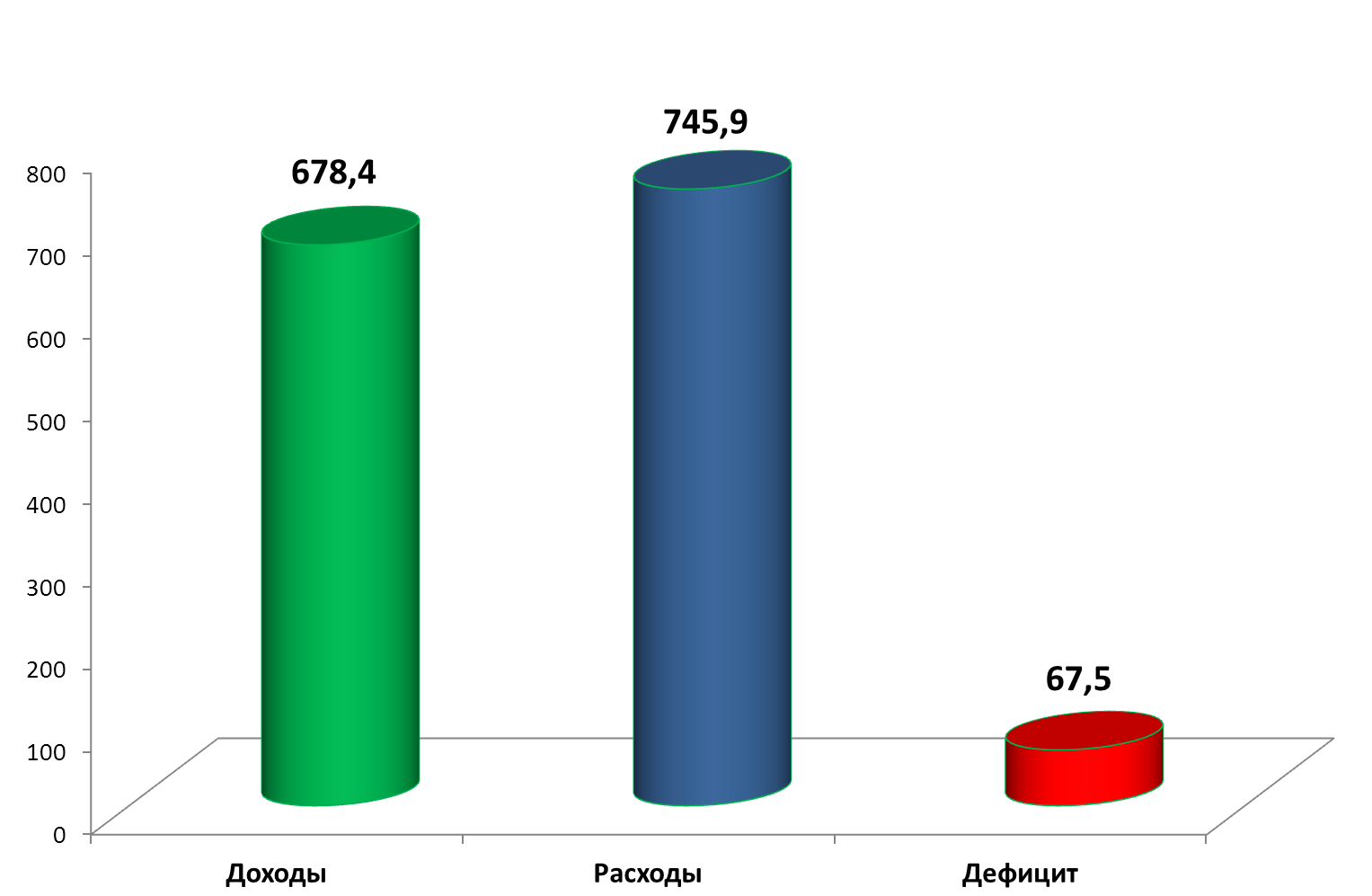 тыс. руб.
369331,2
366896,12
281730,3
Выполнение плана доходов бюджета города Слободского за период 2010-2012 годы (тыс. руб.)
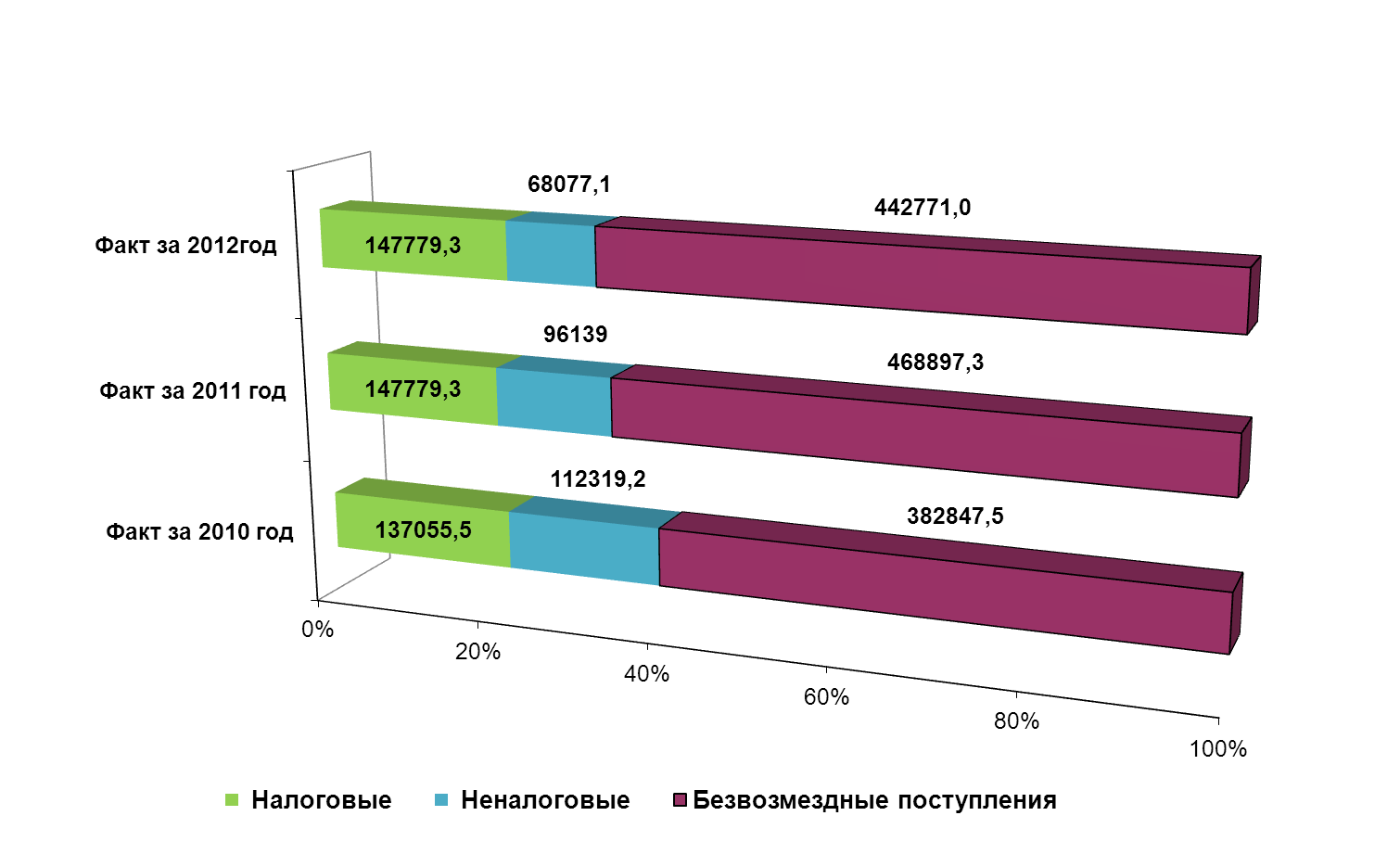 Динамика поступления доходов  
(в том числе собственные) (тыс.руб.)
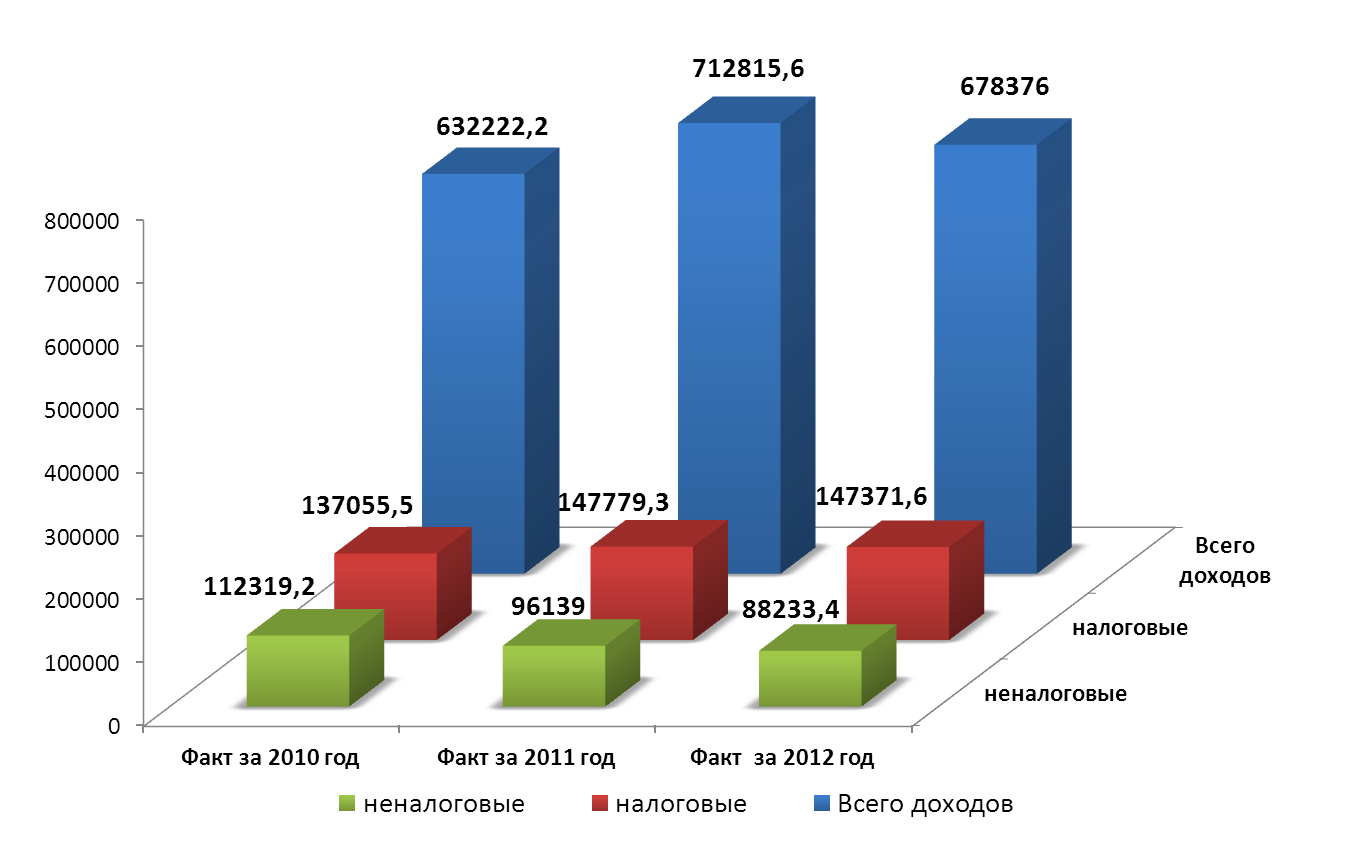 Исполнение бюджета города за 2012 год 
по доходам  (тыс. руб)
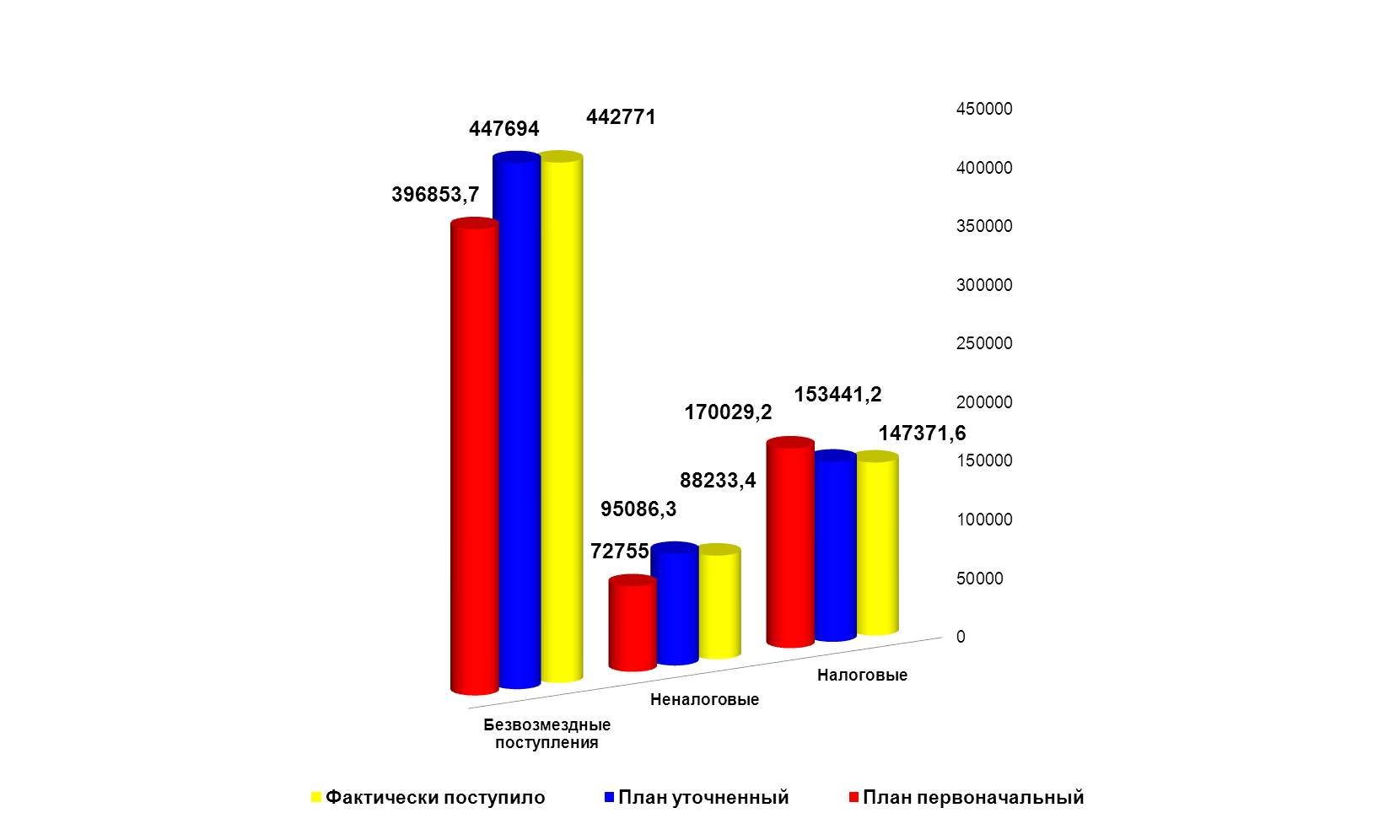 Анализ поступления за 2012 год (тыс. руб.; %)
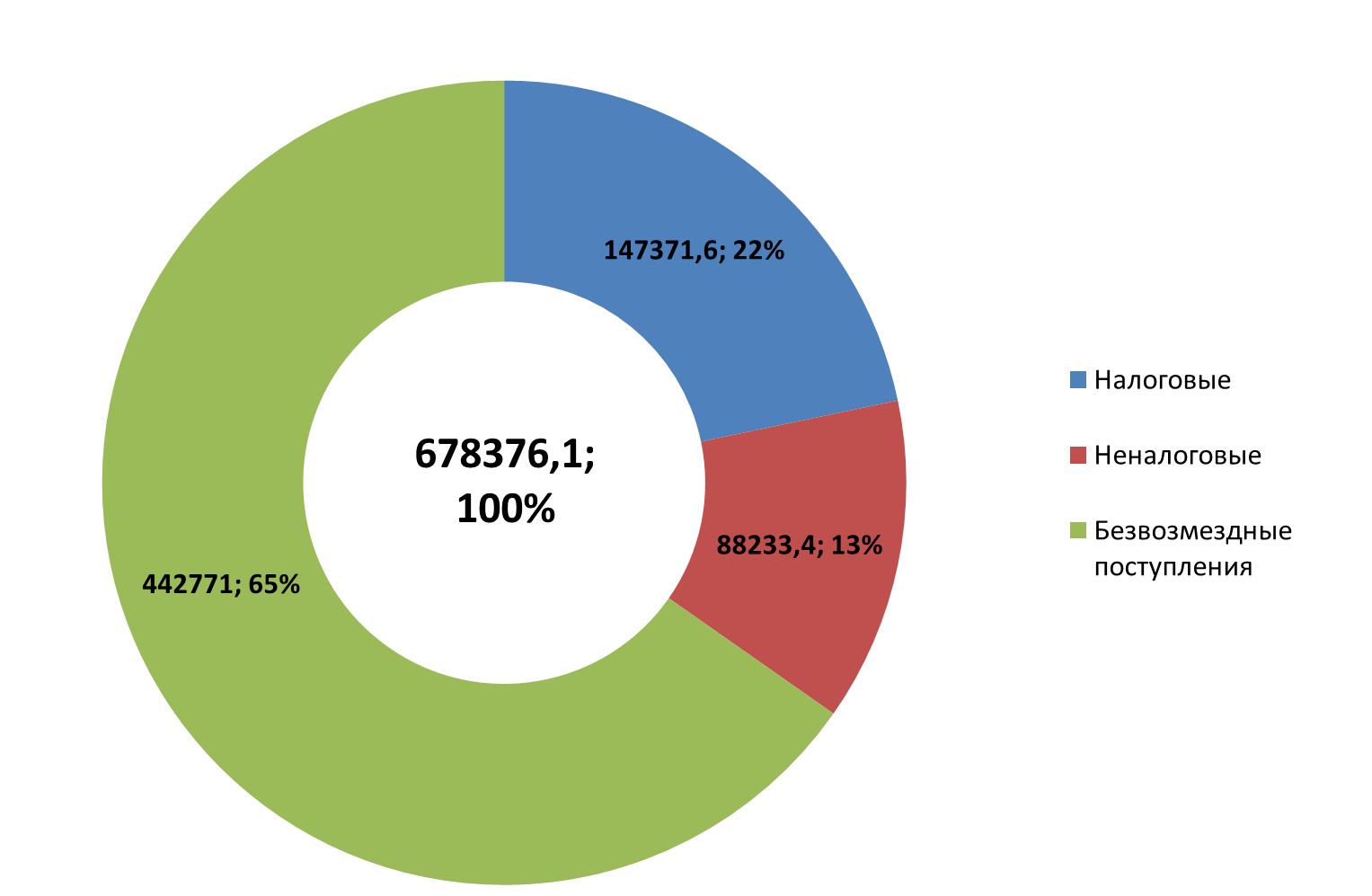 Анализ поступления по налоговым доходам   
за 2012 год (тыс. руб.; %)
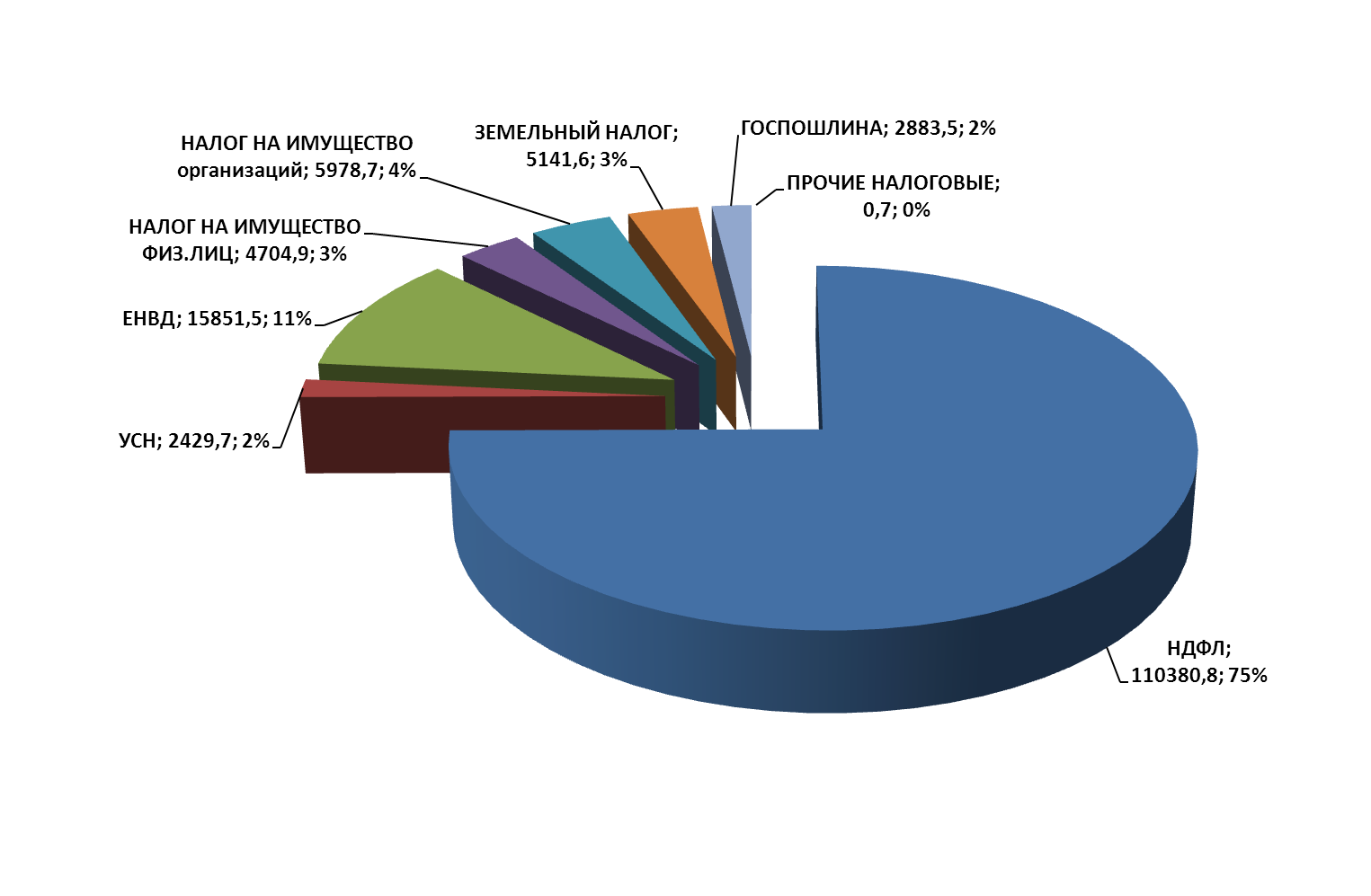 Анализ поступления неналоговых доходов 
за 2012 год (тыс. руб.; %)
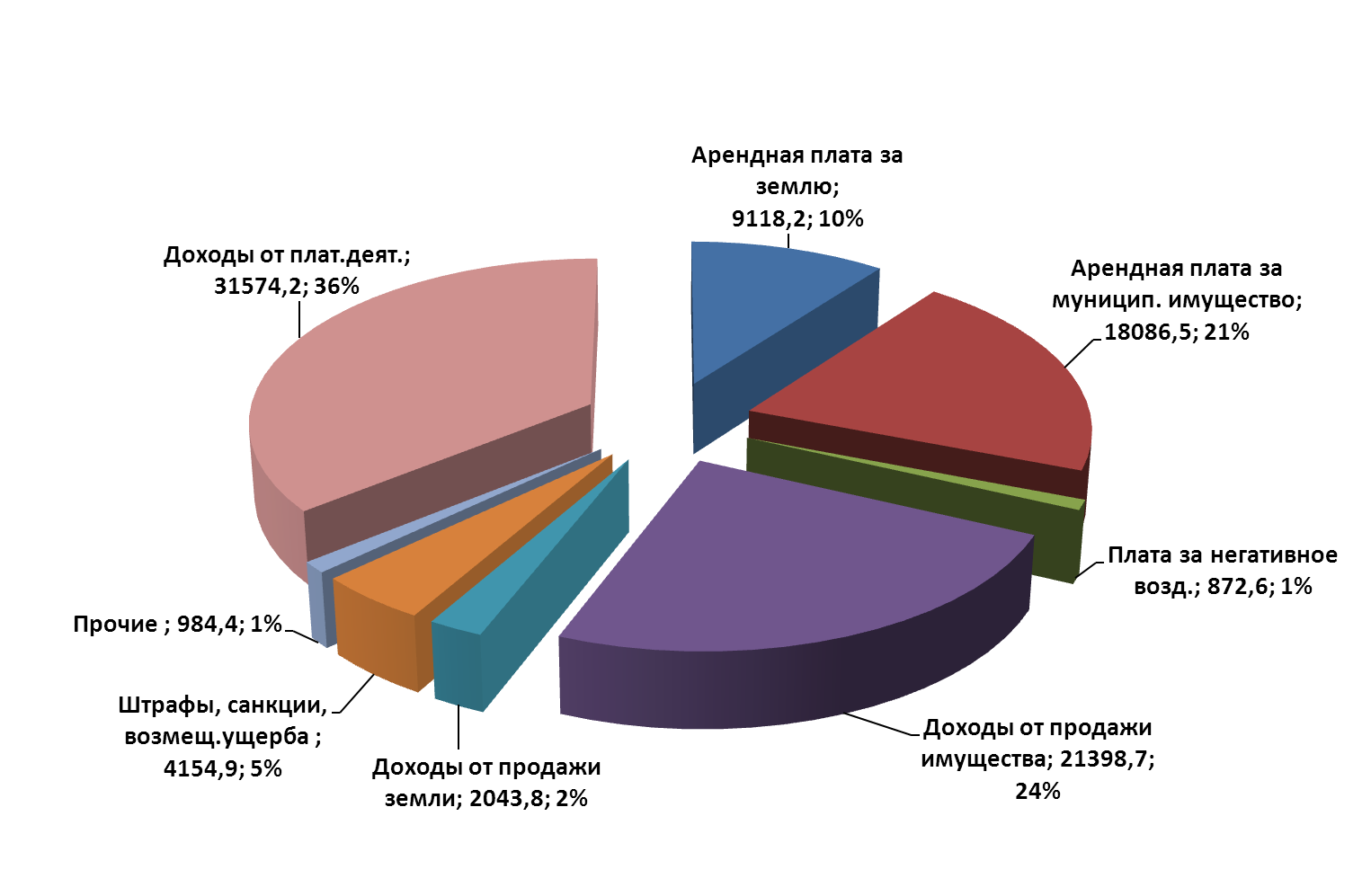 Динамика состояния задолженности по НДФЛ и арендной плате за землю (тыс. руб.)
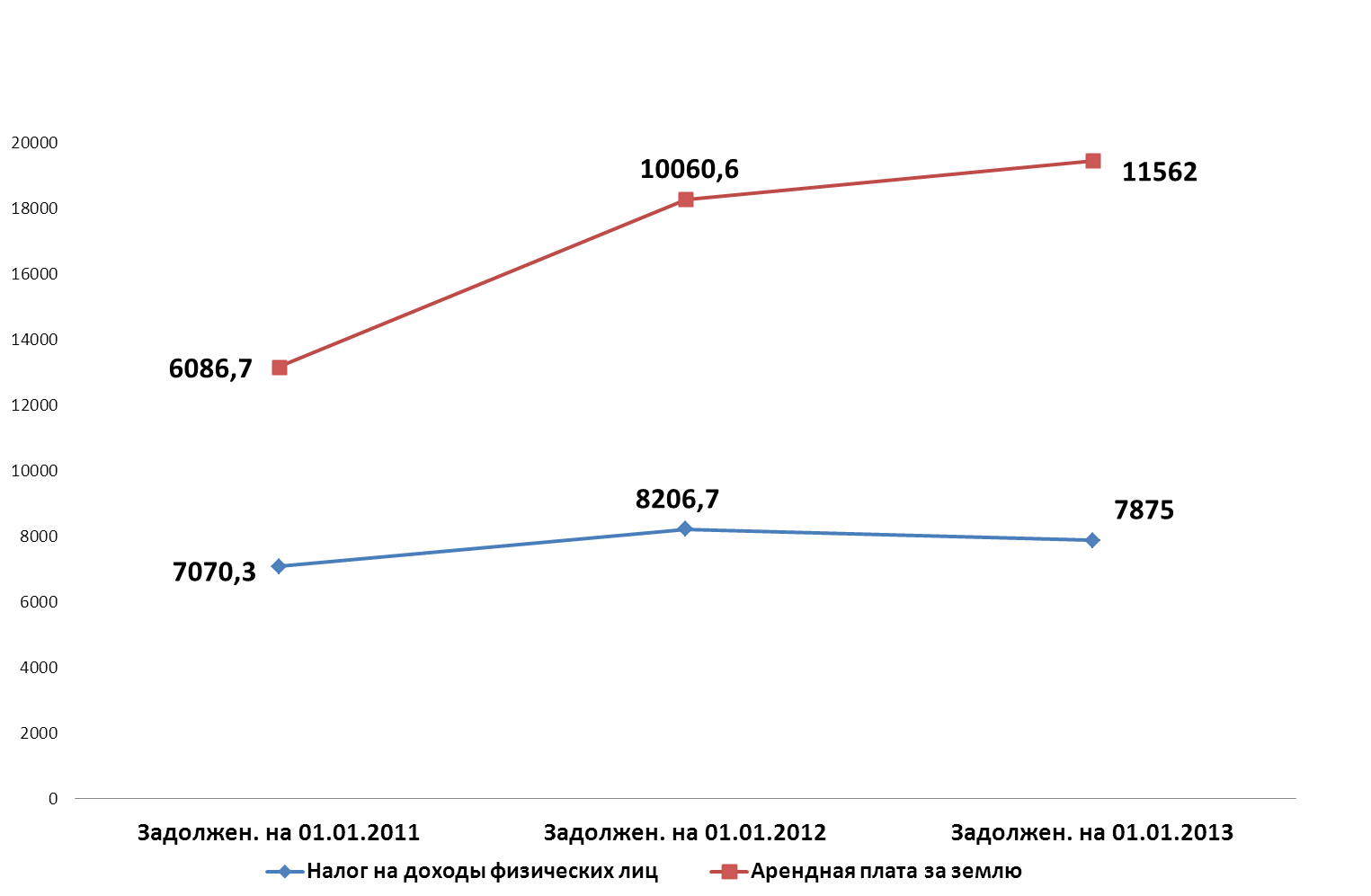 Динамика расходов бюджета города Слободского (тыс. руб.)
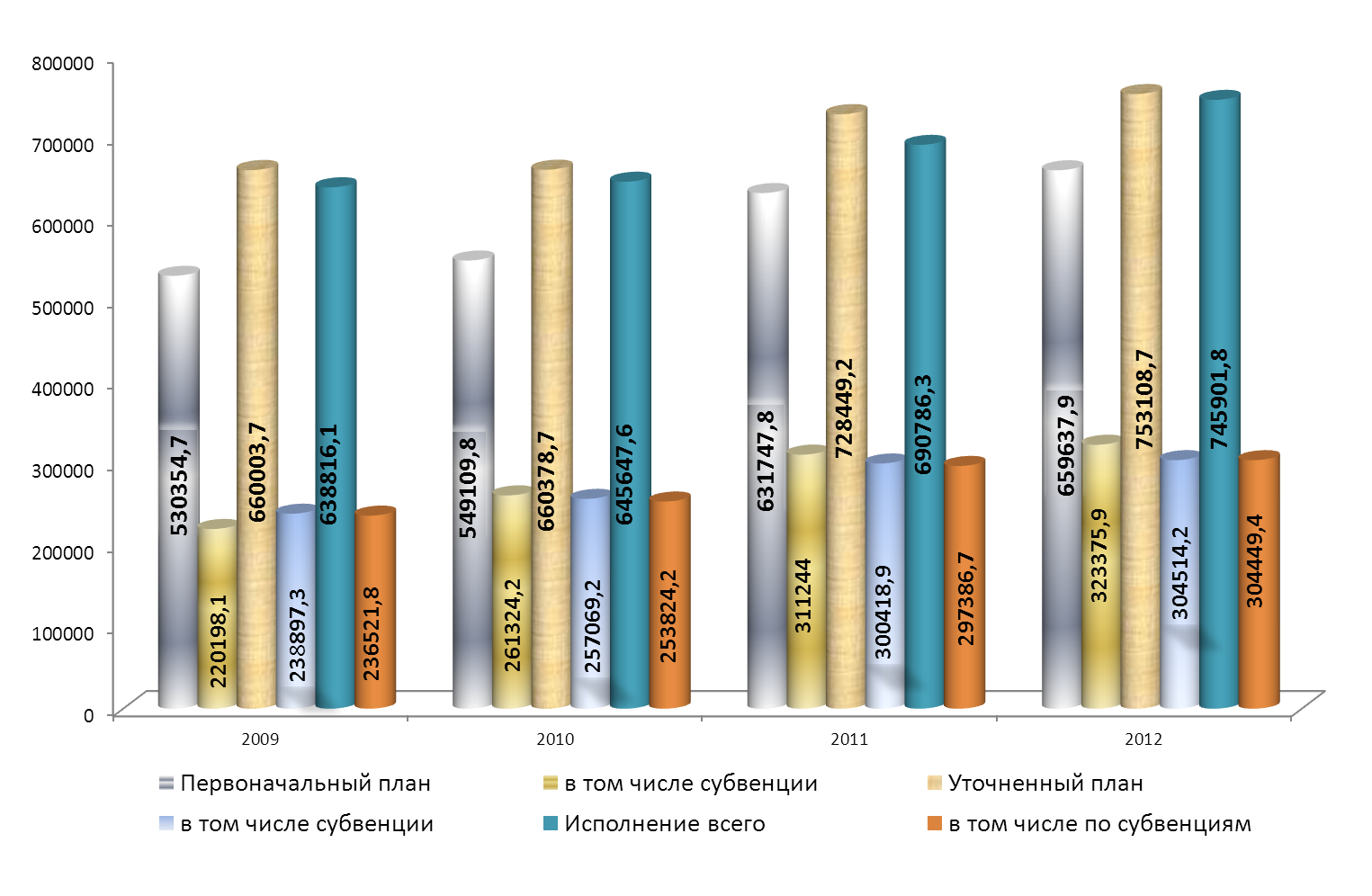 Структура бюджета города Слободского за 2012 год в разрезе КОСГУ (%)
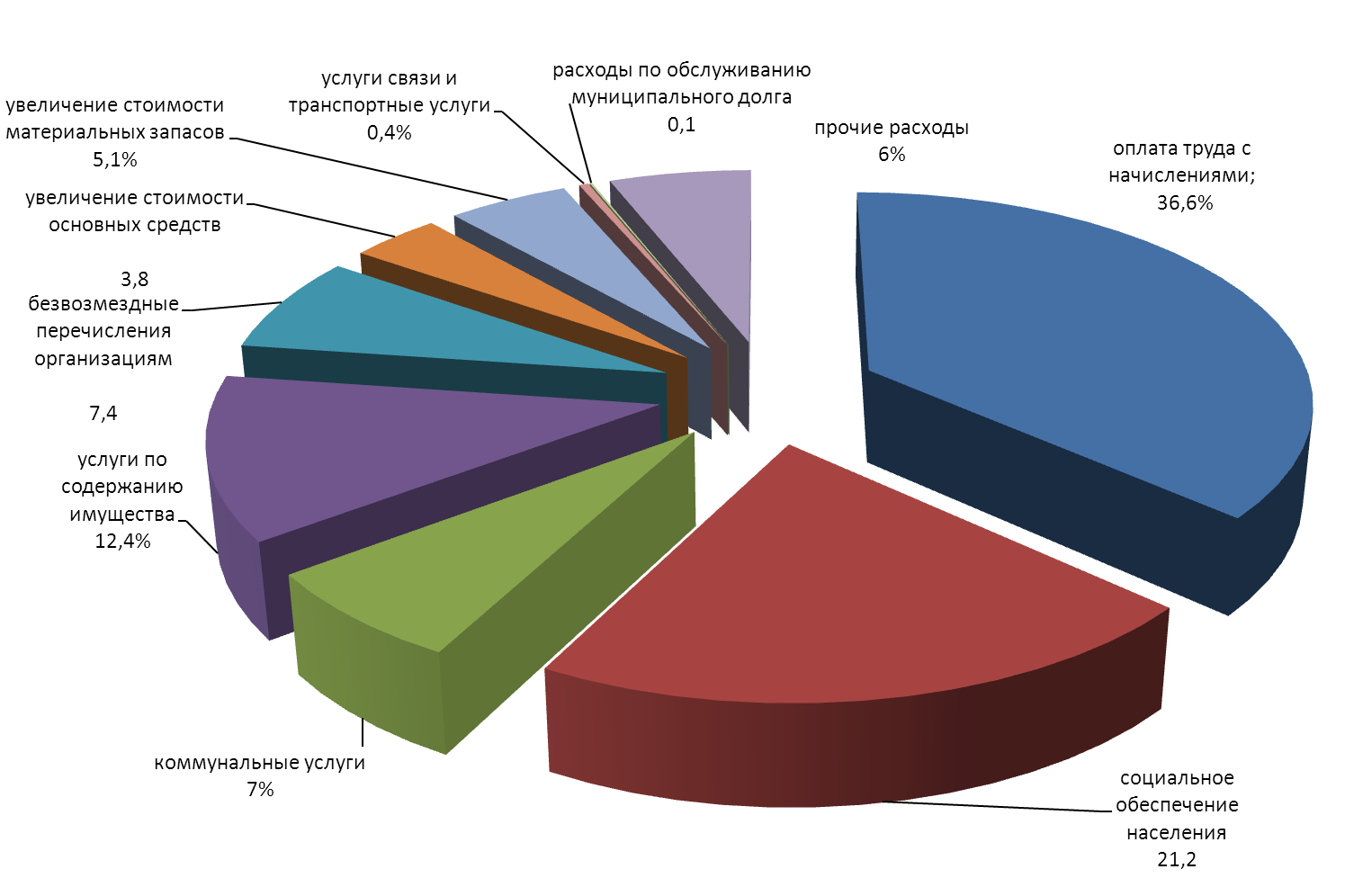 Динамика расходов бюджета МО "город Слободской" в разрезе КОСГУ (тыс.руб)
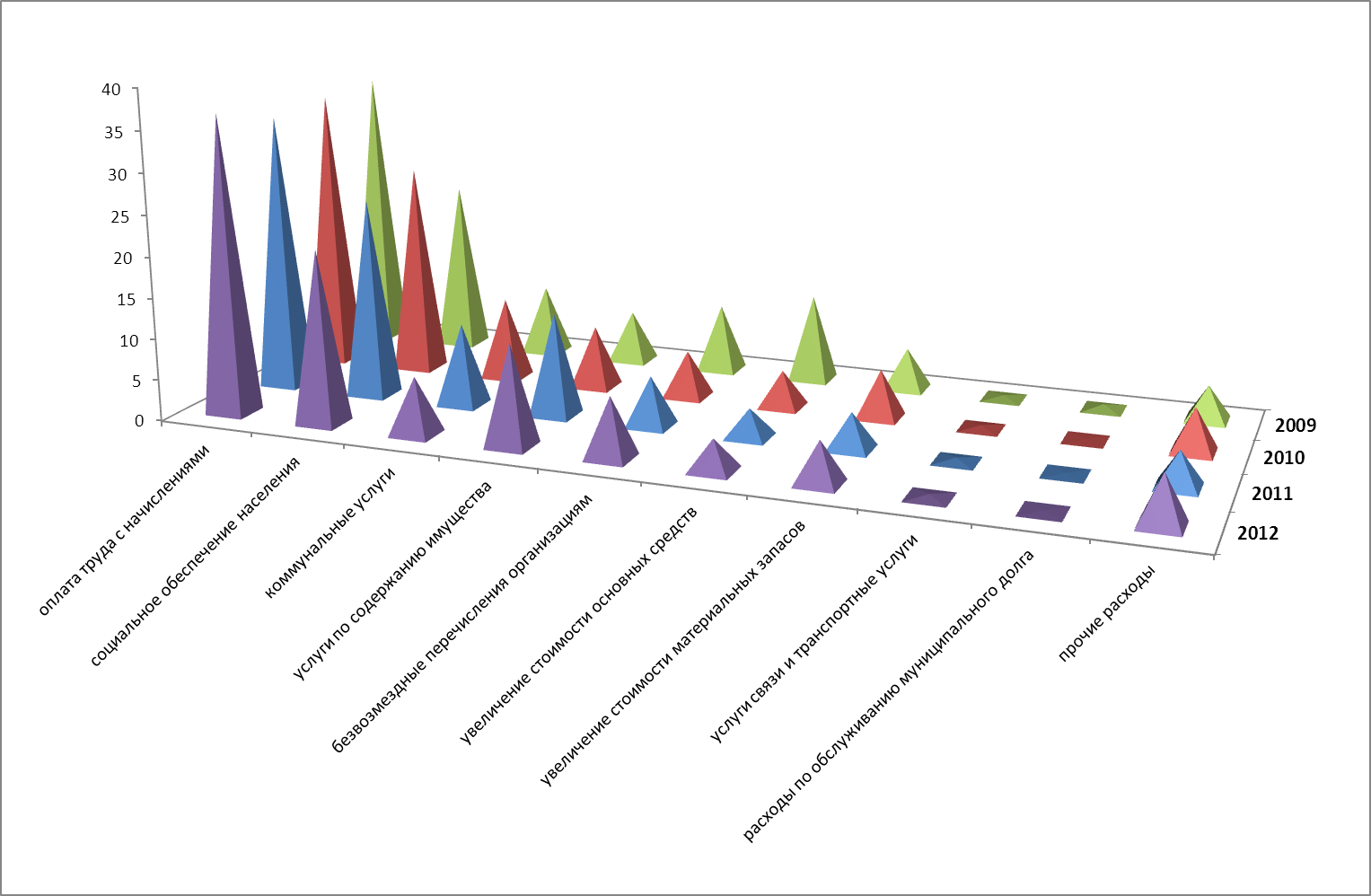 Расходы бюджета 2012 года по разделам (тыс.руб.; %)
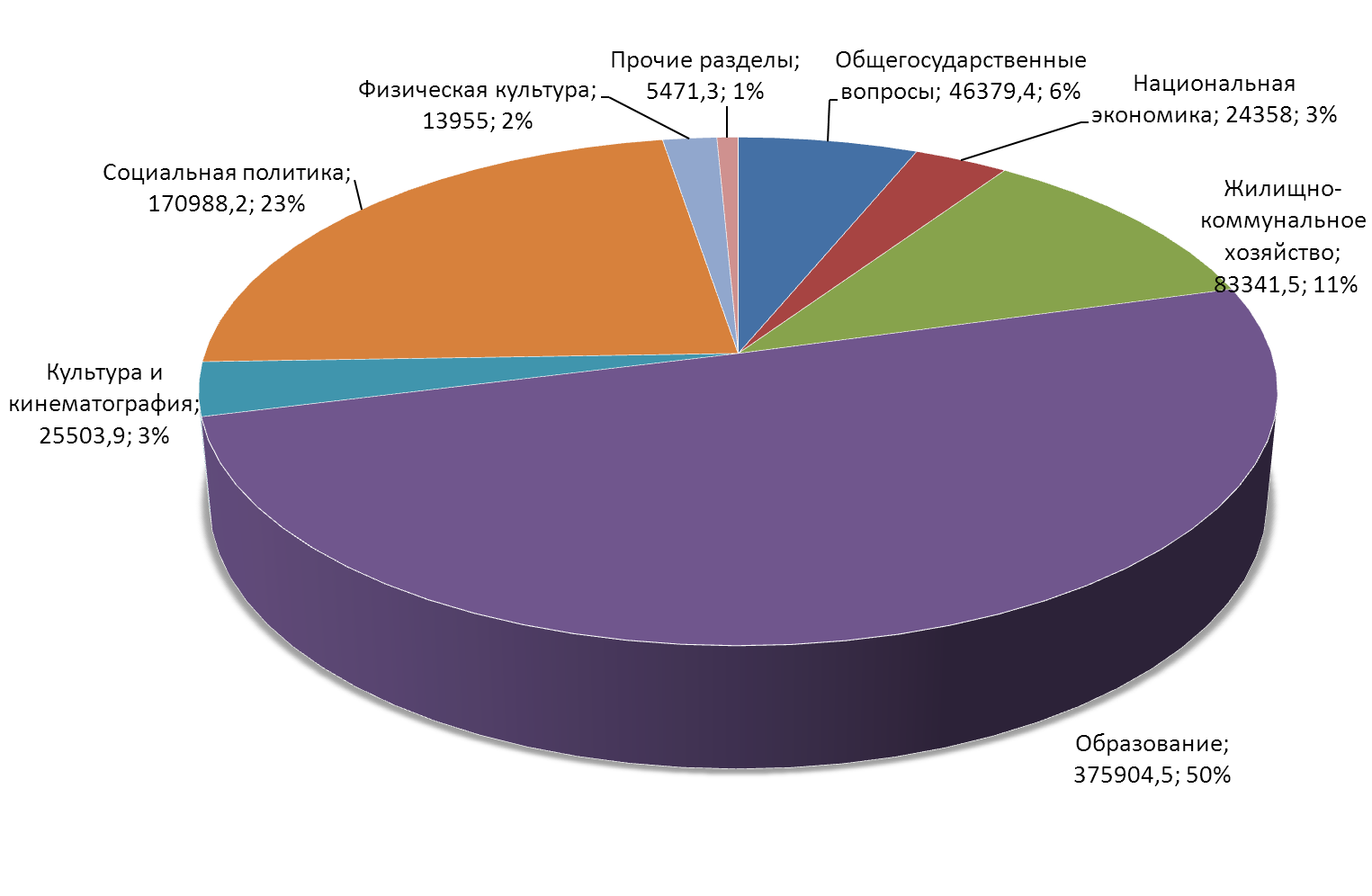 Расходы всего по главным распорядителям бюджетных средств (тыс.руб.)
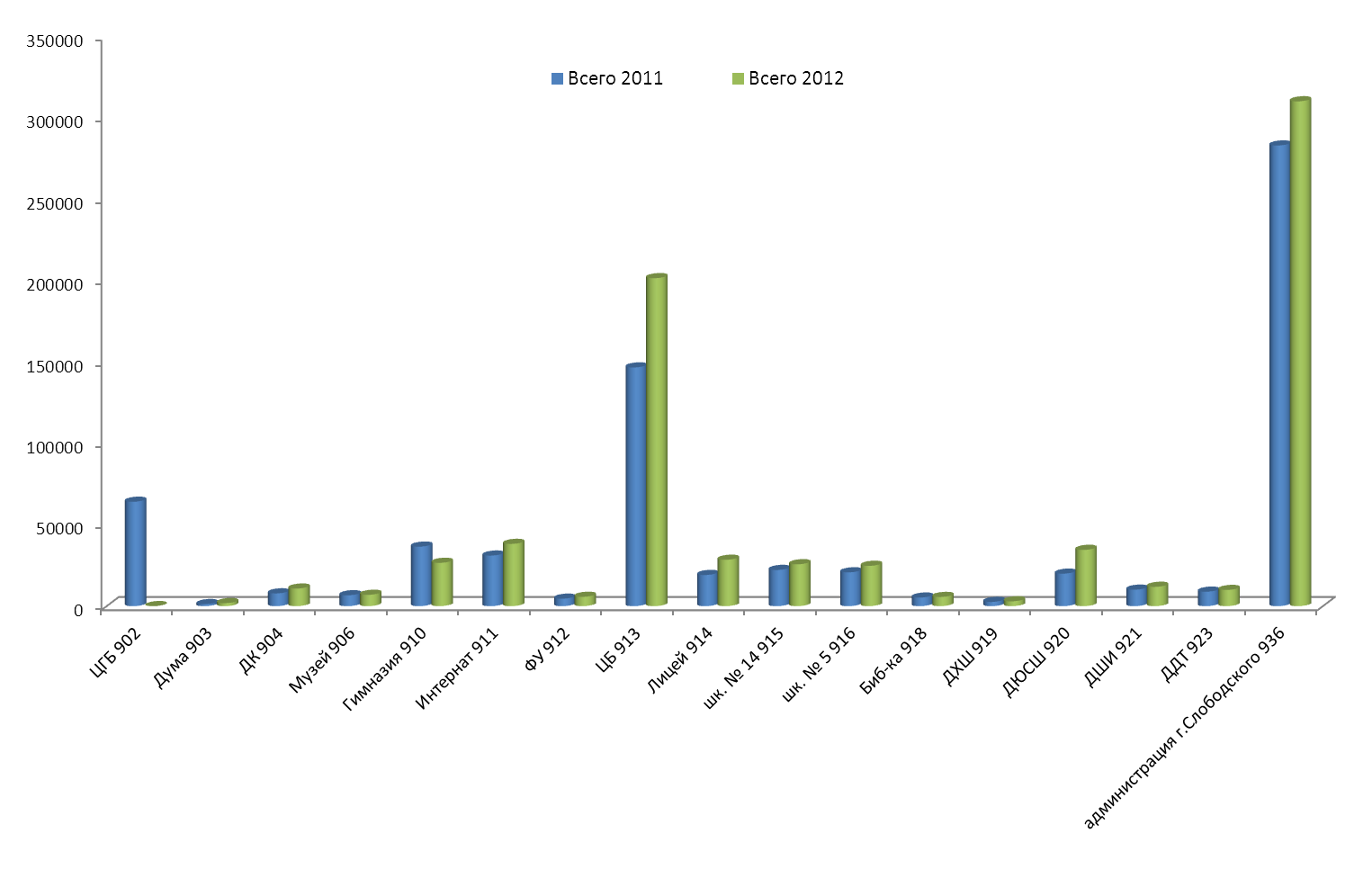 Доля расходов бюджета города Слободского в рамках муниципальных (МЦП) и ведомственных (ВЦП) 
целевых программ (тыс.руб.; %)
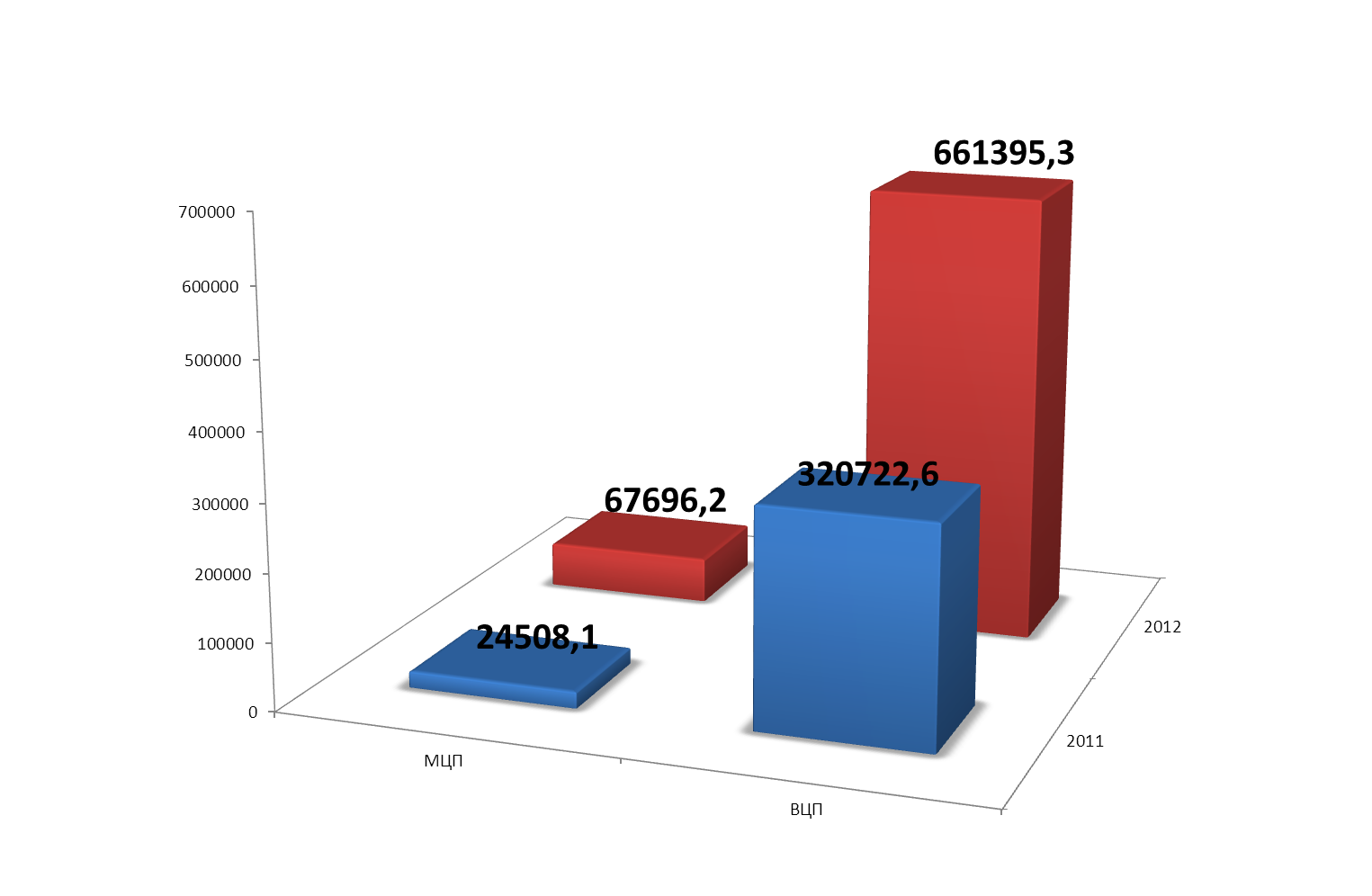 Расходы бюджета в рамках муниципальных целевых программ в разрезе разделов (тыс.руб; %)
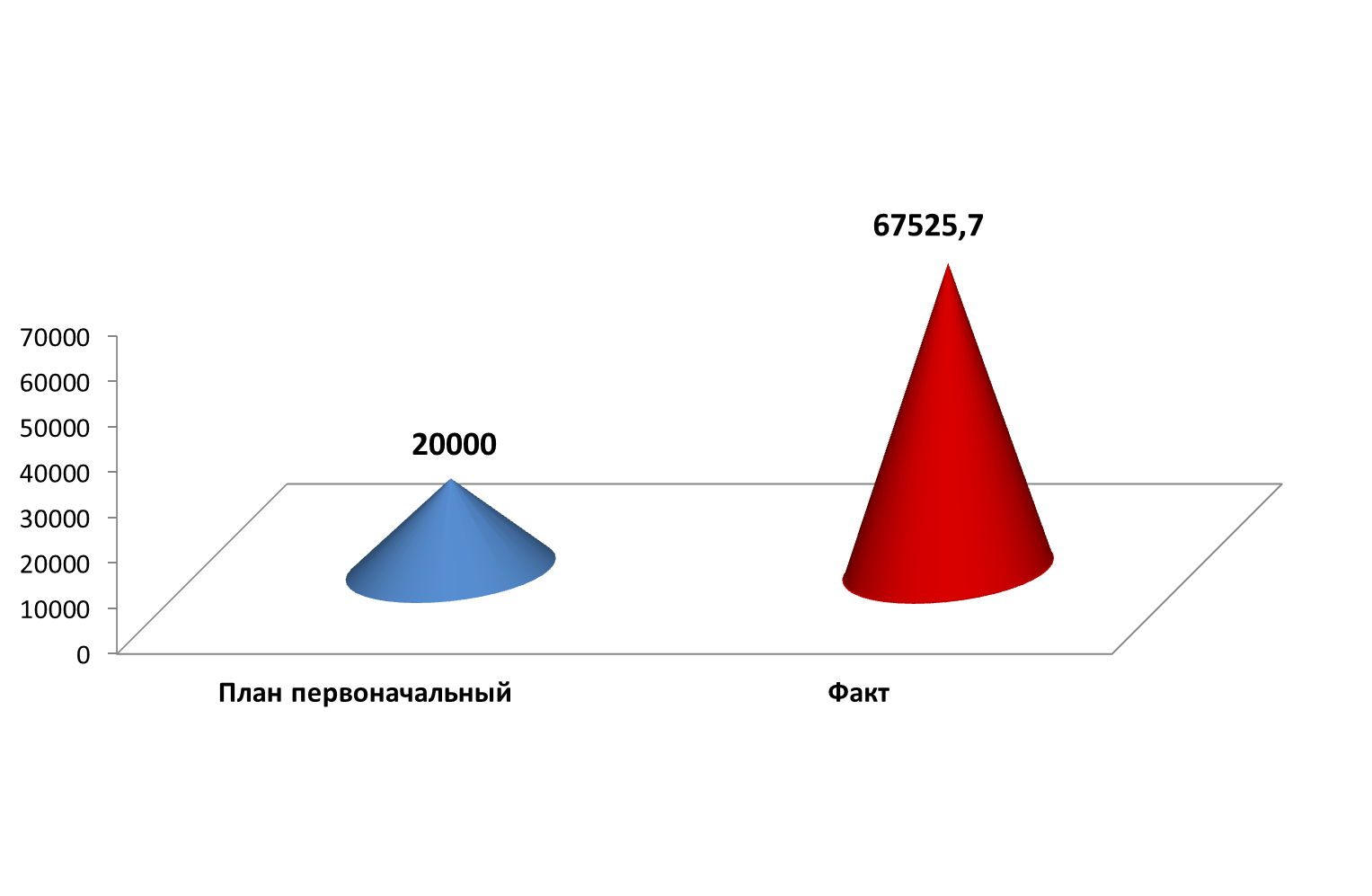 Динамика долговых обязательств МО "город Слободской" в 2011 и 2012 годах (тыс.руб)
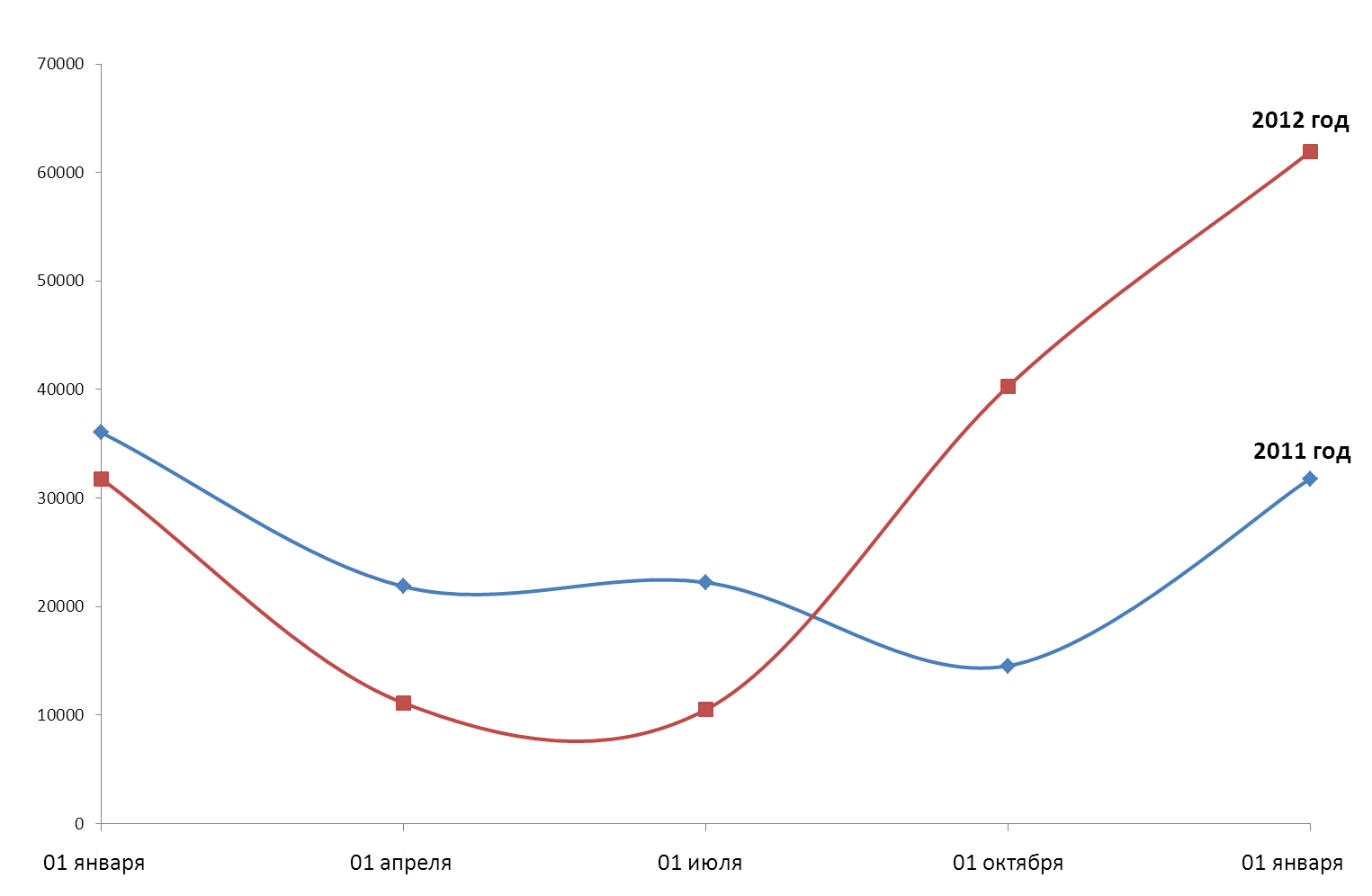 Отчет подготовили 

Пузанкова Светлана Федоровна
   Заместитель главы администрации г.Слободского, 
   начальник финансового управления
Ельдецева Наталья Михайловна
   Начальник ОПД и ФК
Куклина Ольга Николаевна
   Начальник БАО
Комкин Александр Викторович
   Консультант ОБУ, О и ПР